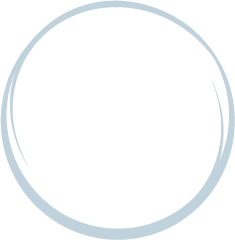 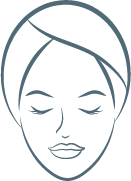 Katelin Adams
Spa Specialist
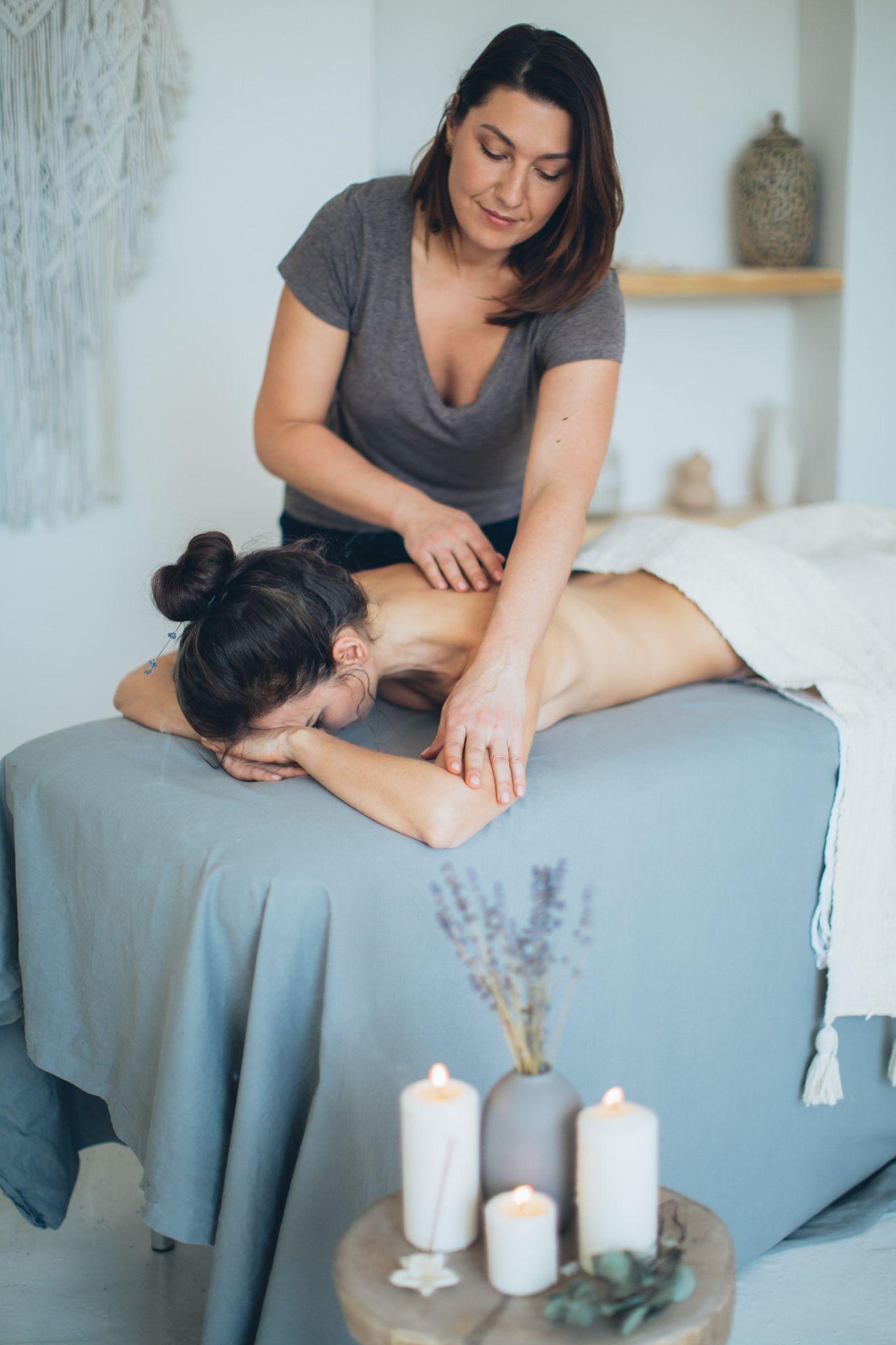 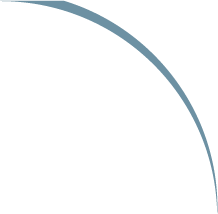 Katelin Adams
Spa Specialist
(123) 456-7890
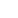 Mail@domain.ltd
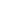 Domain.ltd
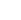 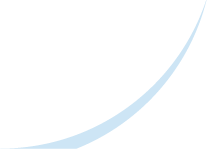 216 Cooper Fields
Lake Norbertoport 73878
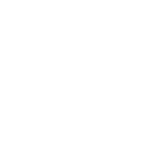 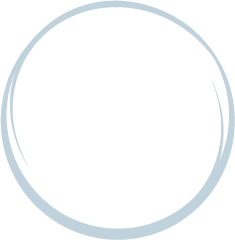 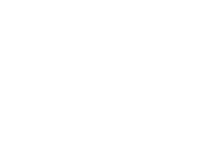 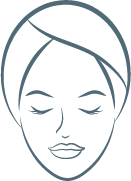 Bonus logos